Самый большой рукотворный парк в Европе
Кудухова Ангелина
Кисловодск. Крупнейший по количеству здравниц город кавказских Минеральных Вод .
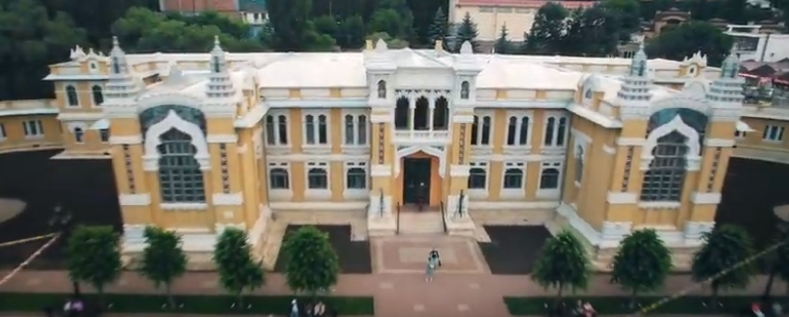 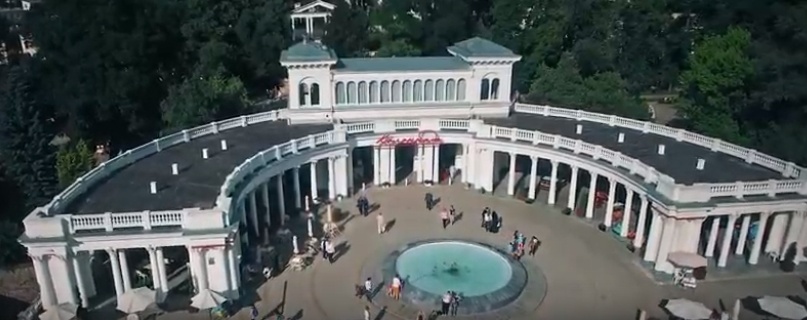 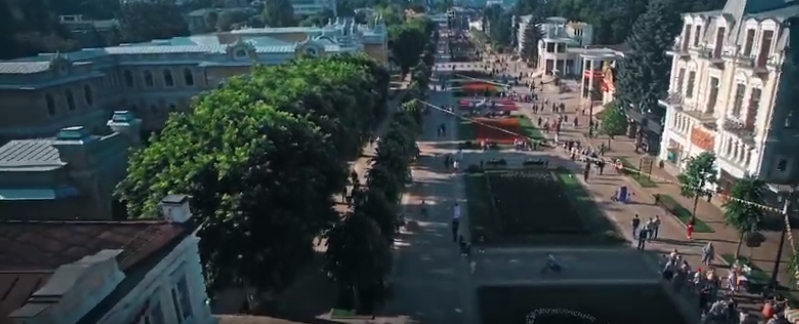 Минеральная  вода Нарзан.
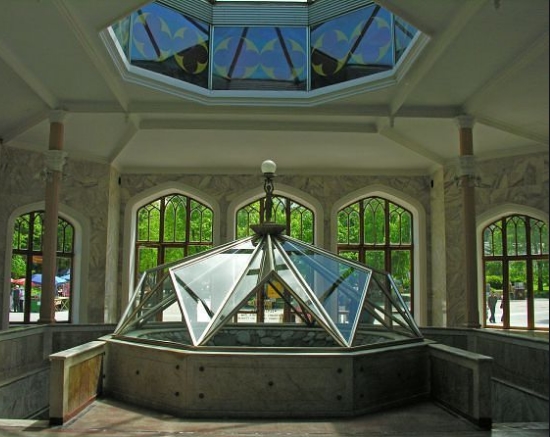 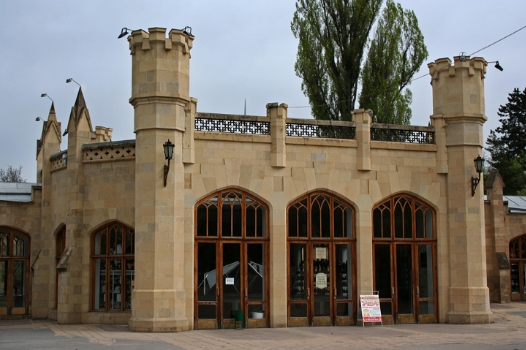 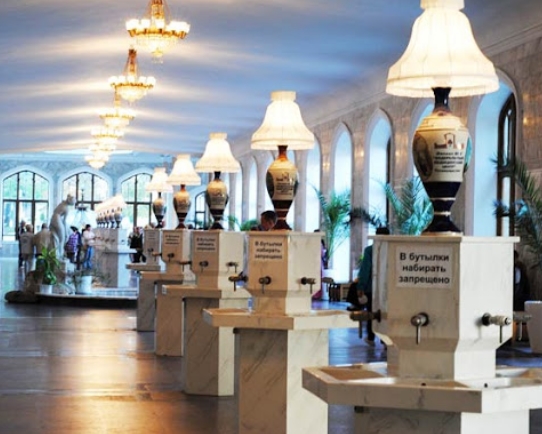 Кисловодский национальный парк. Общая площадь 966 гектаров.
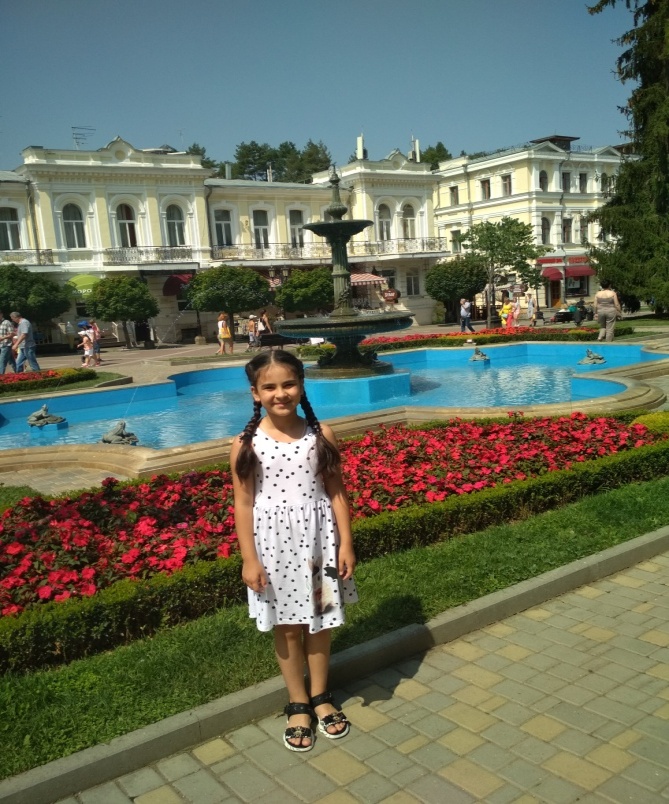 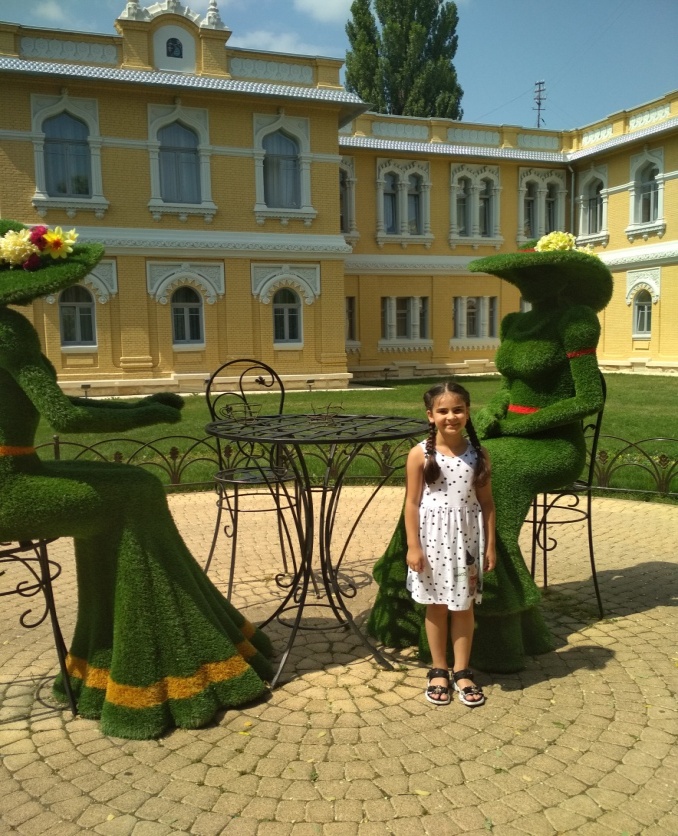 Так выглядело место будущего парка
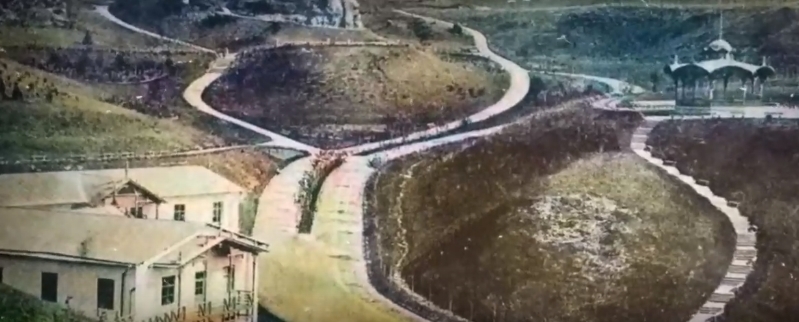 Работы по устройству парка начались в 1823 г. по приказу генерала А.П. Ермолова.
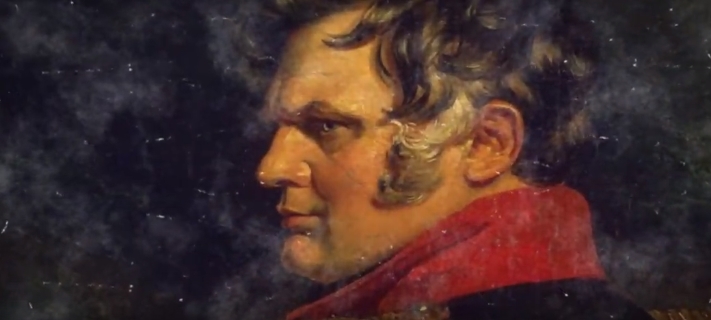 Уже в 1837 г. парк занимал площадь в 10гектаров
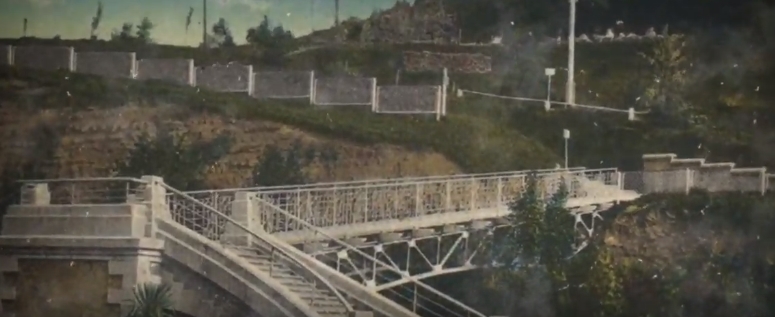 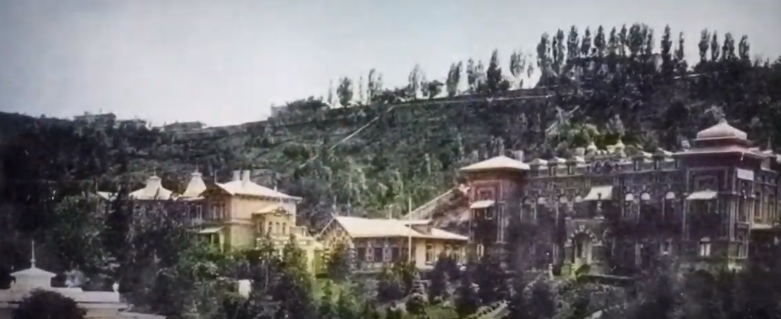 Лучшие сорта саженцев, деревьев и кустарников доставляли   в Кисловодск из Крыма, Украины, Грузии, Польши и Латвии. На безлесных склонах были высажены группы растений, которые создавали неповторимый по красоте пейзаж. Постепенно парк состоящий из нижнего, среднего и верхнего становился уникальным.
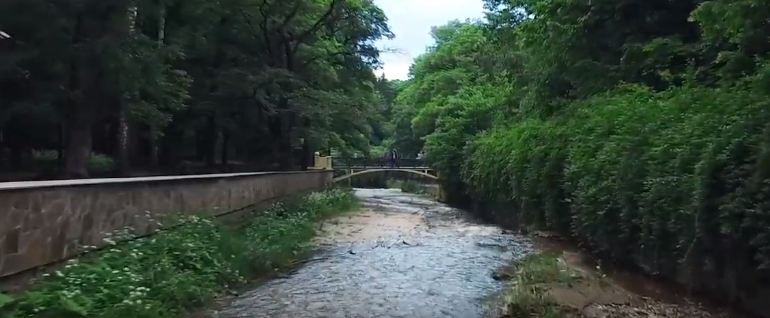 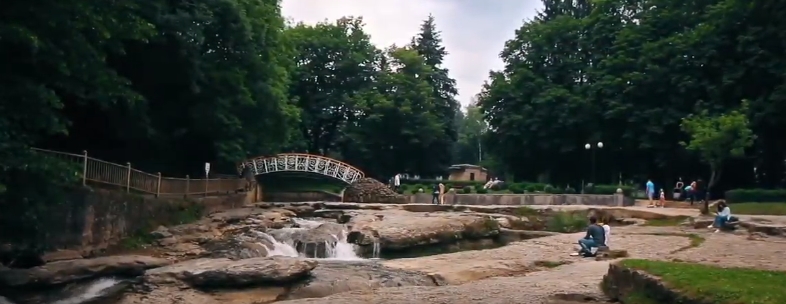 На территории парка зарегистрировано более 250 древесных пород, более 900 видов травянистых растений, более 200 видов птиц и порядка 40 видов млекопитающих.
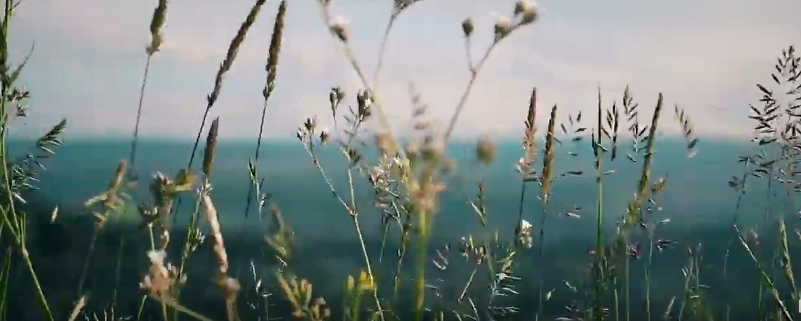 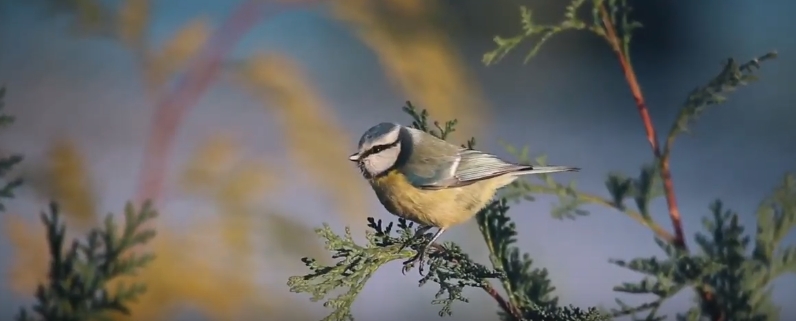 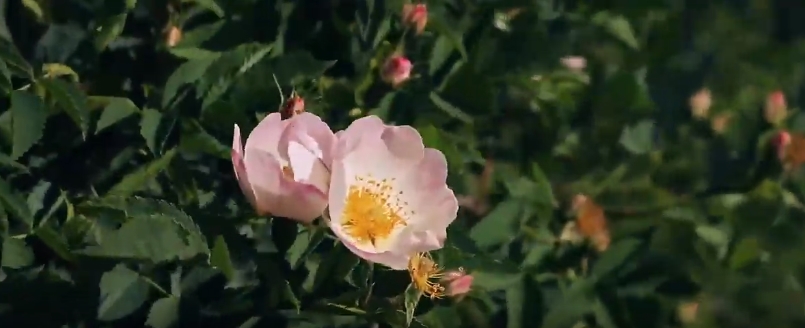 Одно из главных украшений парка Долина роз. Центральный участок территории парка в 2 гектара на котором произрастает более 30 элитных и редких сортов роз..
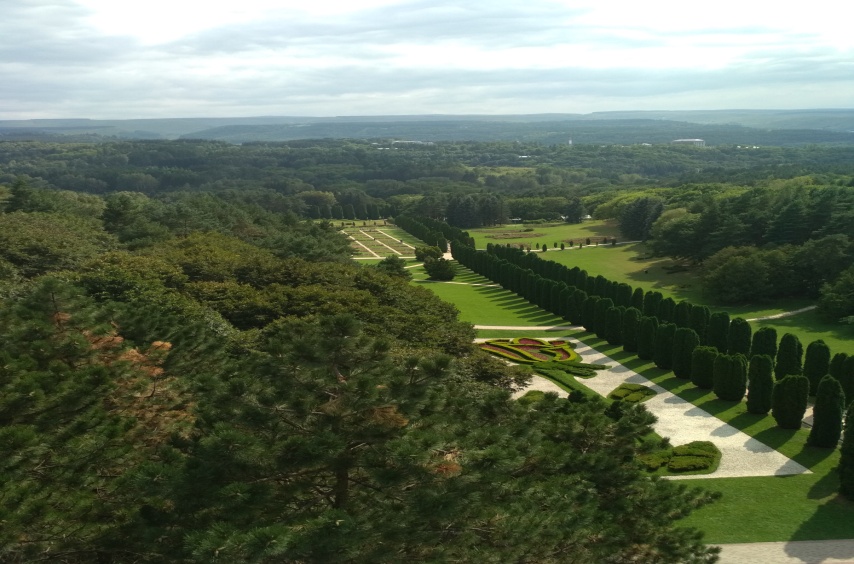 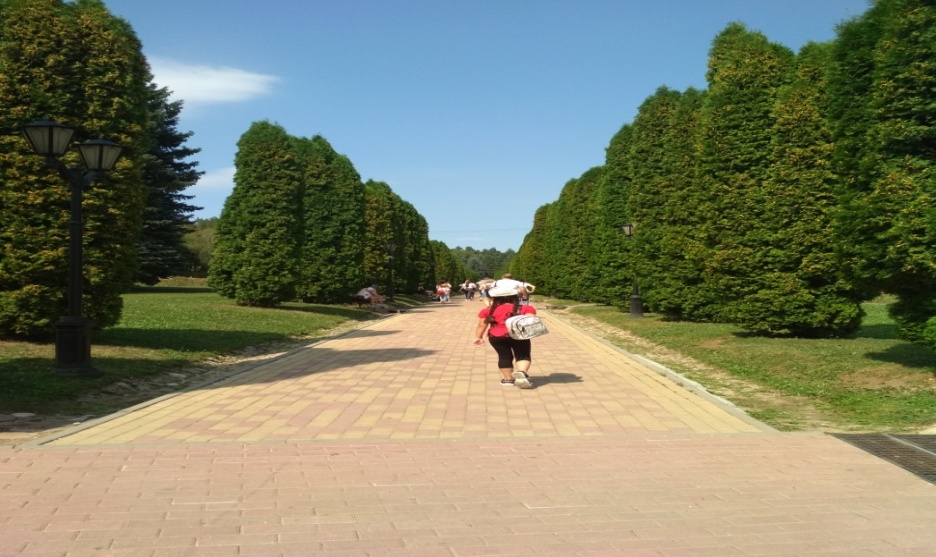 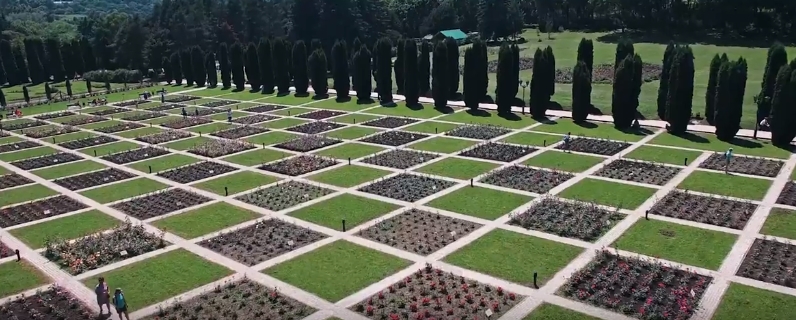 Памятники природы- красные, синие и серые камни. Являются главной природной достопримечательностью парка.
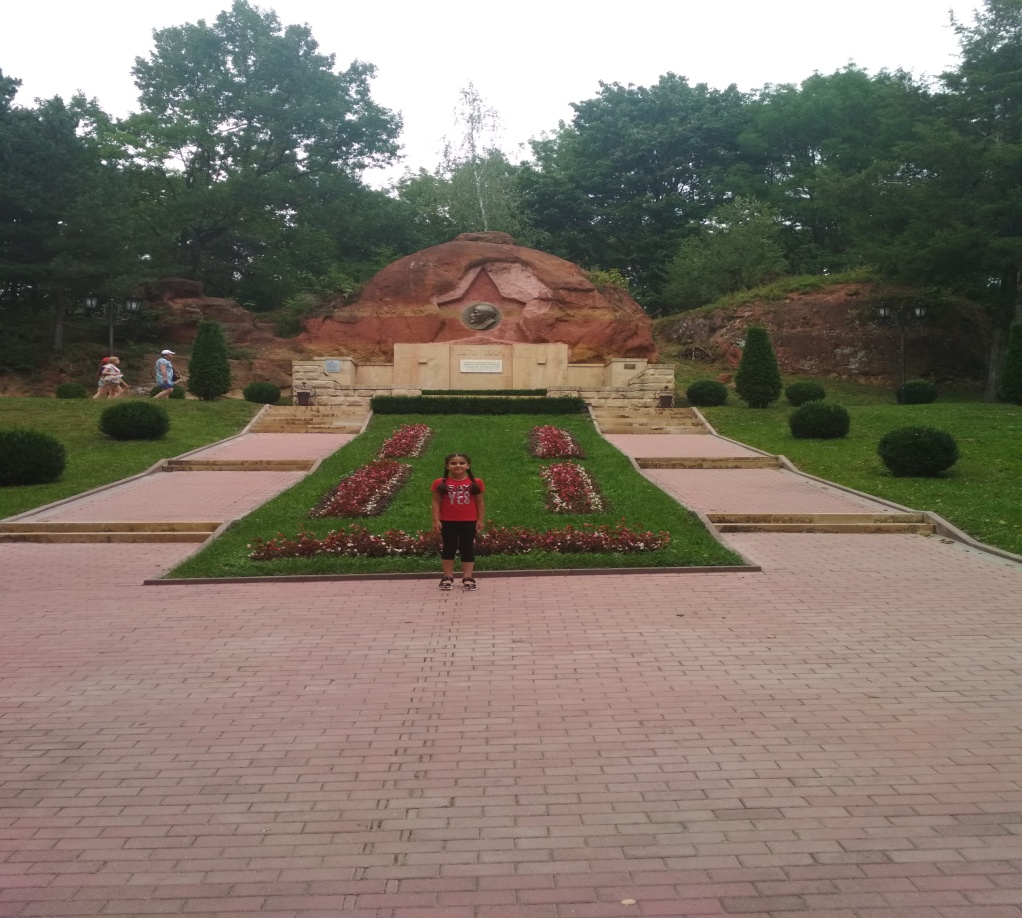 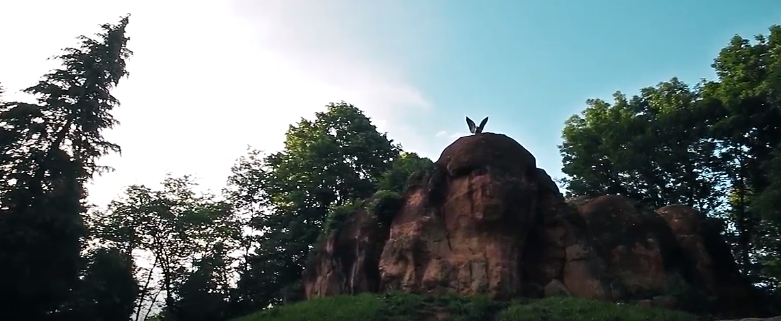 Архитектурные достопримечательности парка.
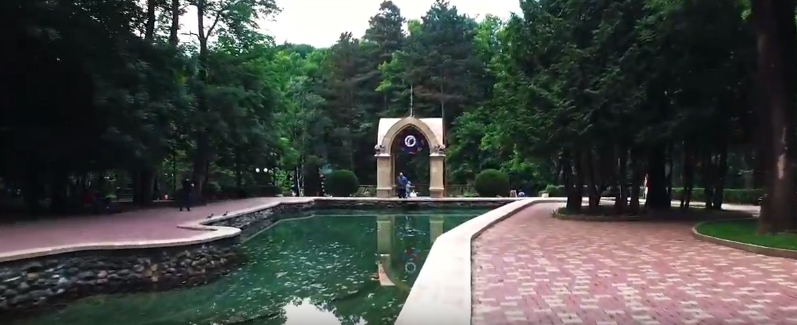 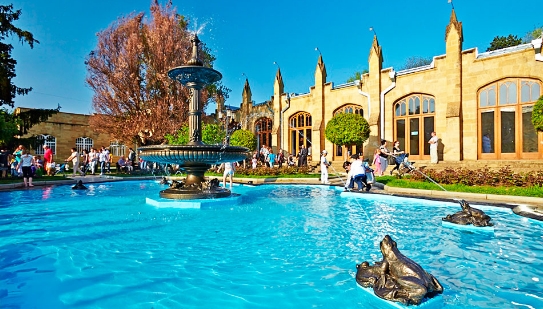 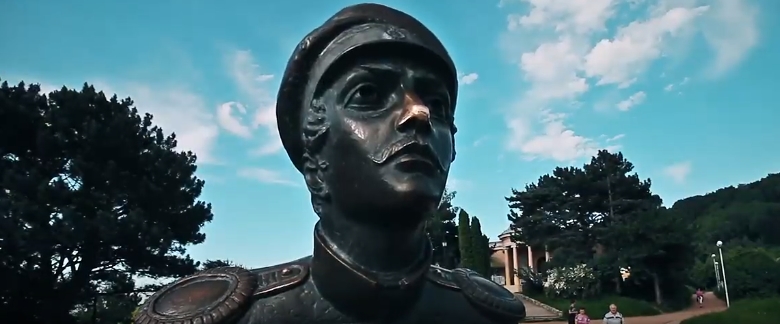 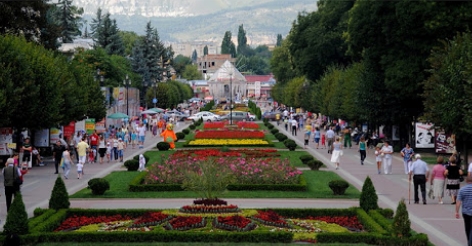 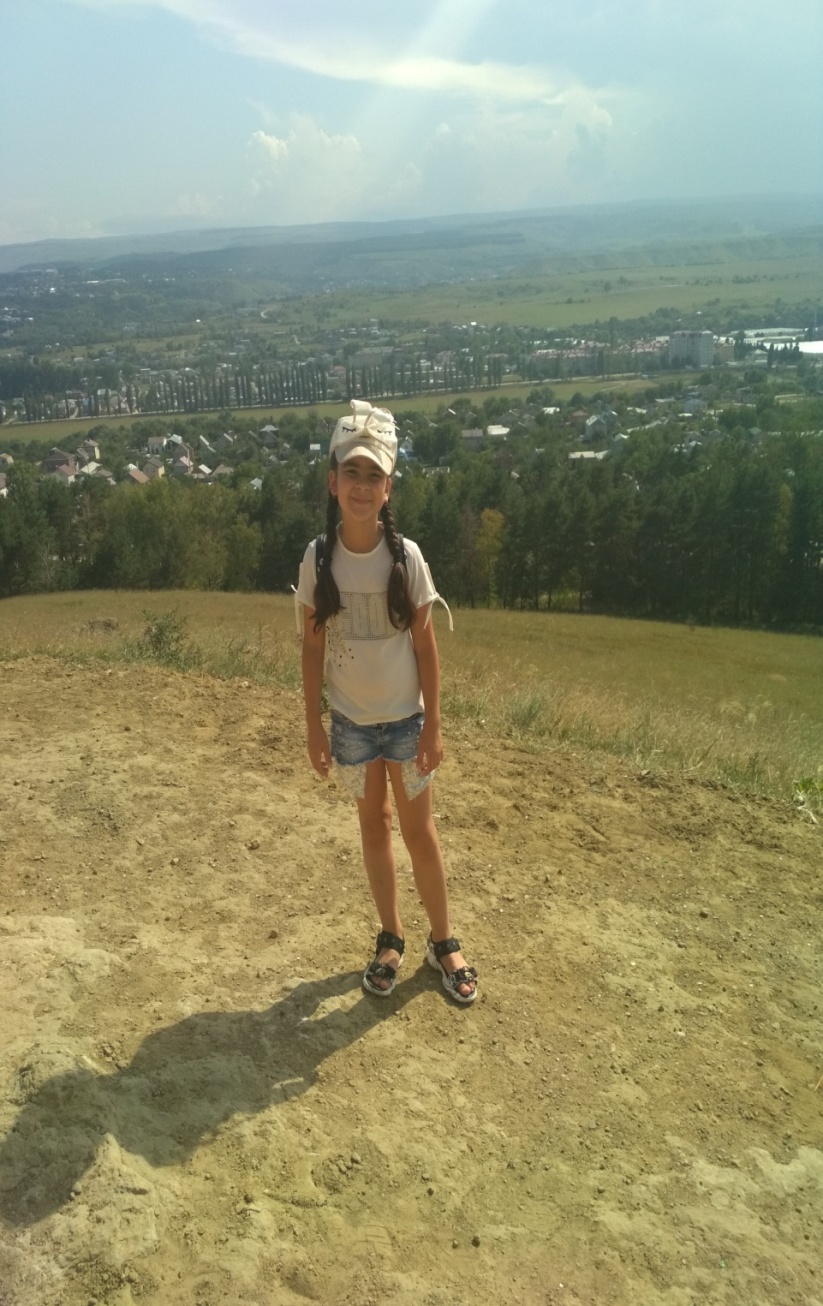 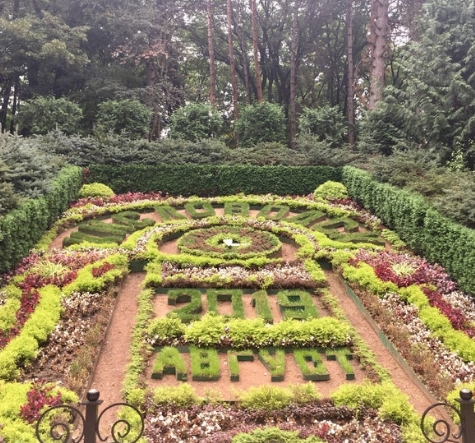 В 1901 году, впервые в России, в Кисловодском курортном парке был проложен маршрут для лечебной ходьбы - терренкур.
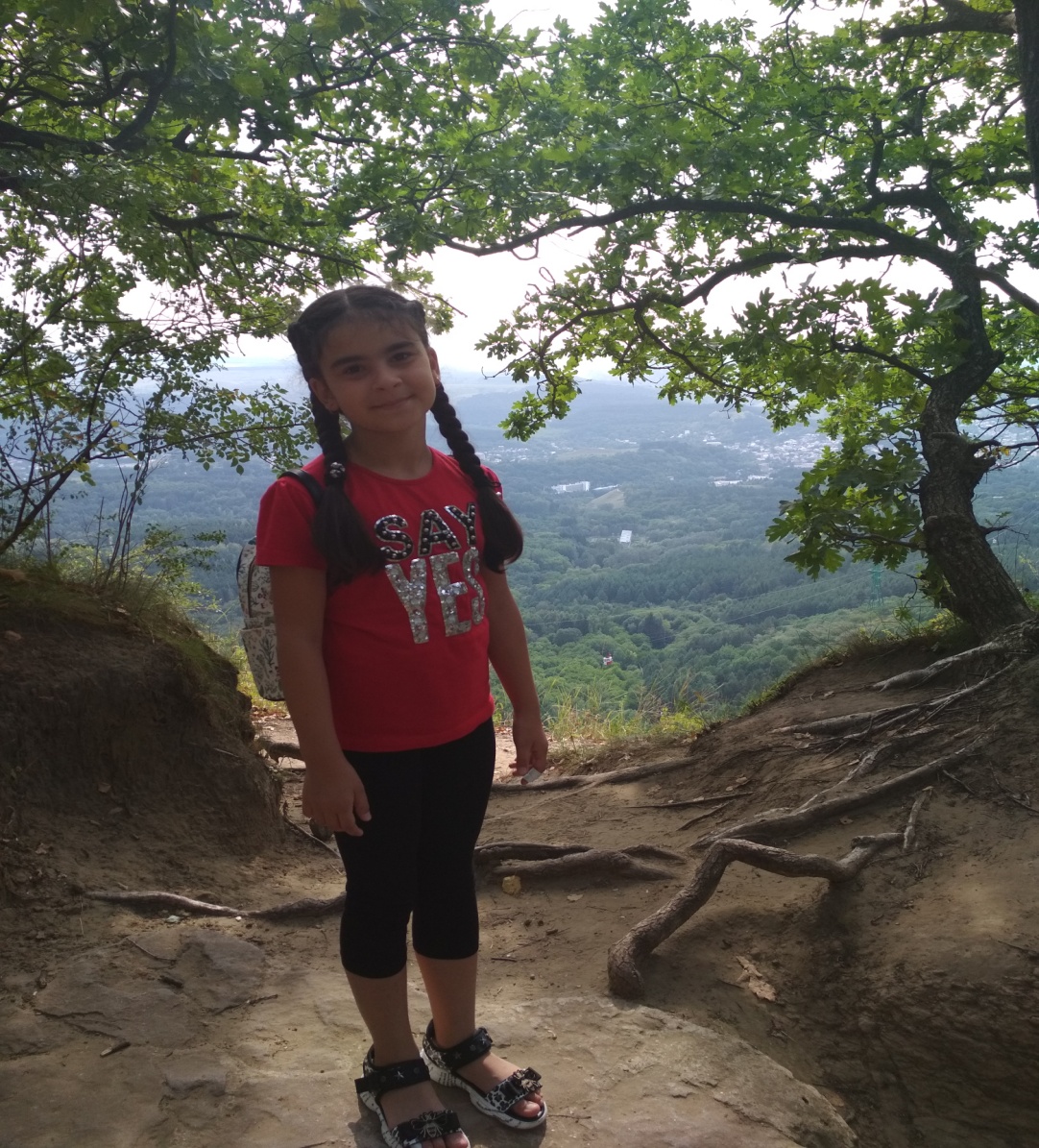 В Нижнем и Среднем парках была распланирована система дорожек различной сложности, идущих под определенным уклоном и дающих людям с различным состоянием здоровья возможность без особых усилий подниматься на значительные высоты.
Маршруты делятся на три категории по протяжённости, углу подъёма, темпу ходьбы и частоте отдыха. Их основное назначение-лечение больных с сердечно-сосудистой патологией, заболеваниями органов дыхания, пищеварения, опоры и движения, а также с различными нарушениями обмена веществ.
Общая протяженность дорожек терренкура составляет 24,3 км.